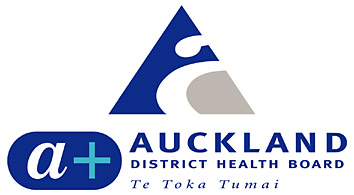 Outcome of pregnancies ending at 20-25 weeks' gestationfrom 1995 to 2018
David Knight
Lynn Sadler
Katie Groom
Janice Taylor

Newborn Services, Women’s Health & Child Development Unit
Aim and method
Document outcome of all pregnancies presenting to NWH/ACH at <26 weeks gestation when fetus was alive on maternal admission, from 1995 to 2018
Data from maternity Healthware and Neonatal databases
Follow-up to 2 - 4 years by Newborn Services Child Development Unit
Data checked from maternal and paediatric notes
Study approved by Auckland Health Research Ethics Committee
Survival to 28 days of very preterm babies by hospital of birth 2007-2016
Gestational age
PMMRC report 2018
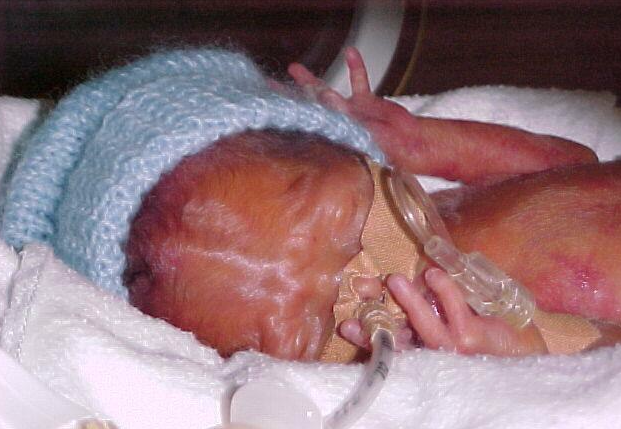 Caleb
235 weeks
650 gm
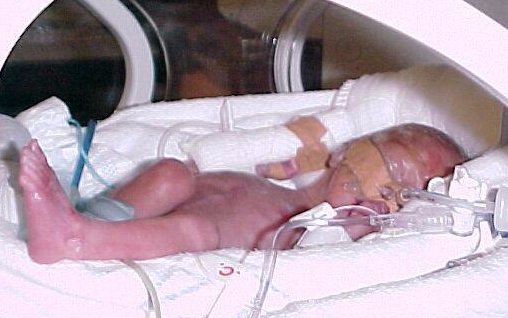 Ashleigh
235 weeks
610 gm
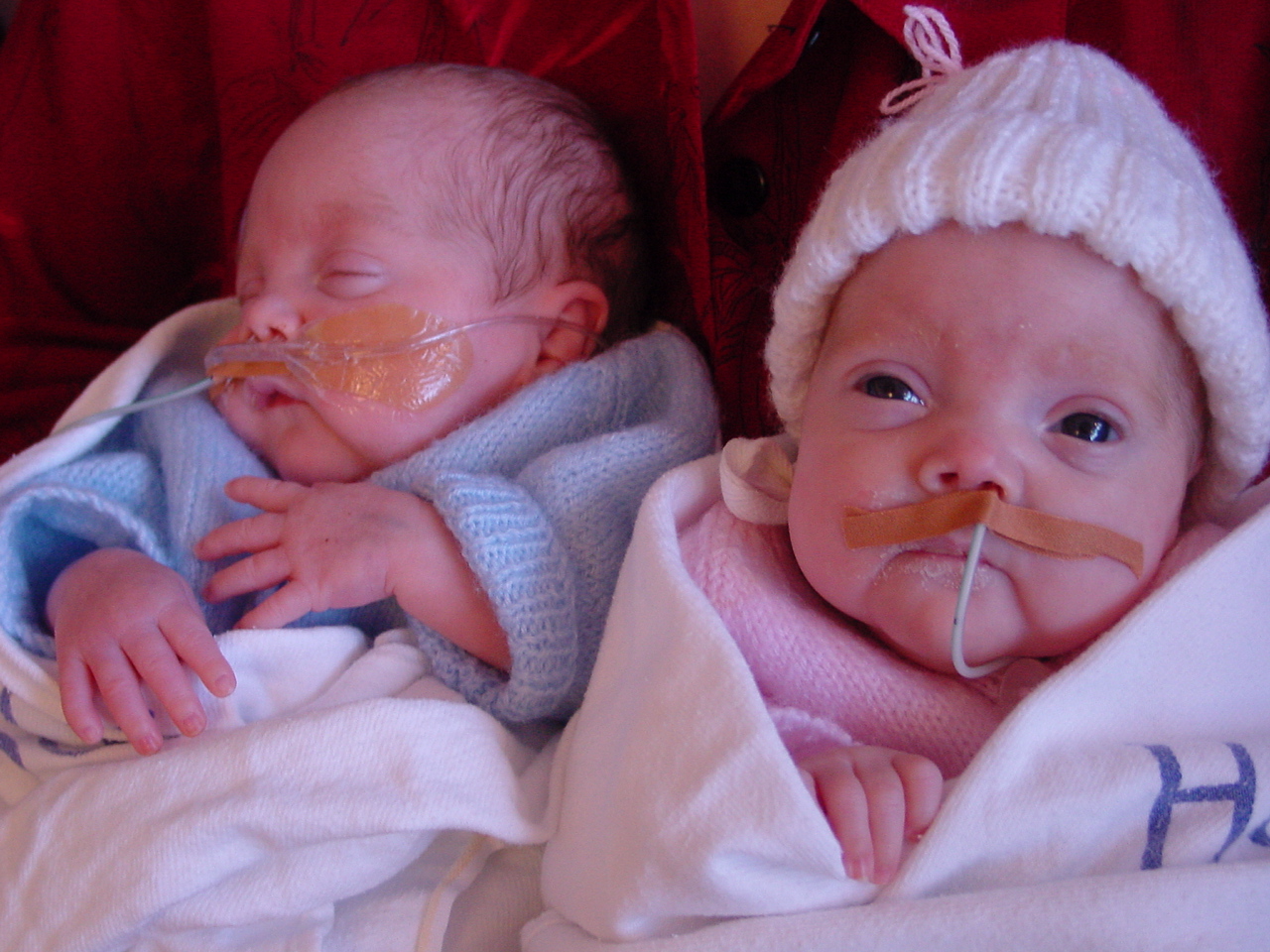 Caleb and Ashleigh at 36 weeks gestation, 
2 days before transfer to Gisborne
Neurodevelopmental outcomeChild Development Unit, NWH                                                                                                         Modified from Kitchen et al, 1984 and 1987
Normal
Mild impairment
Tone disorder or motor delay
Bayley motor score >1SD below mean but mental score within the average range
Moderate disability
Bayley MDI 1 - 2 SD below mean
Mild-Moderate CP without developmental delay
Impaired vision needing spectacles
Severe disability
Bailey mental score 2SD below the mean
Severe cerebral palsy
Bilateral blindness
Sensorineural deafness needing aids
Births at 20-25 weeks gestation in NWH, 1995-2018n = 1877
260         301         284        294         351         387        Number
115         143         153        174         261         315      exc Pre-lab and Malform
Babies born in NWH at 23 weeks from 1995-2018
Outcome of babies born at 23 weeks from 1995-2018
Outcome of babies born at 23 weeks from 1995-2018
Outcome of babies born at 23 weeks from 1995-2018
Outcome and birth weight of babies at 23 weeks gestation
Outcome and 1 minute APGAR score of babies at 23 weeks gestation
Resuscitation and survival at 23 weeks gestation
Babies born in NWH at 24 weeks from 1995-2018
Outcome of babies born at 24 weeks from 1995-2018
Outcome of babies born at 24 weeks from 1995-2018
Outcome of babies born at 25 weeks from 1995-2018
Survival to discharge home
Long term outcome of survivors
Survival and neuro-developmental injury in actively treated babies: international comparisons
Isayama T, Translational Pediatrics, 2019; 8:199-211
Sharp M, J Paed Child Health 2018; 54:188-193
Conclusion
Long-term outcomes of babies born 23 to 25 weeks gestation comparable to international results
Outcomes of babies admitted to NICU at 23 weeks similar to 24 weeks 
At 23 weeks gestation, majority of deaths used to be in labour or in those not resuscitated
Results have improved. At 23 weeks gestation, counselling parents is now more positive
Almost all parents request active treatment
Almost all babies are actively treated
The majority of those who survive are normal developmentally
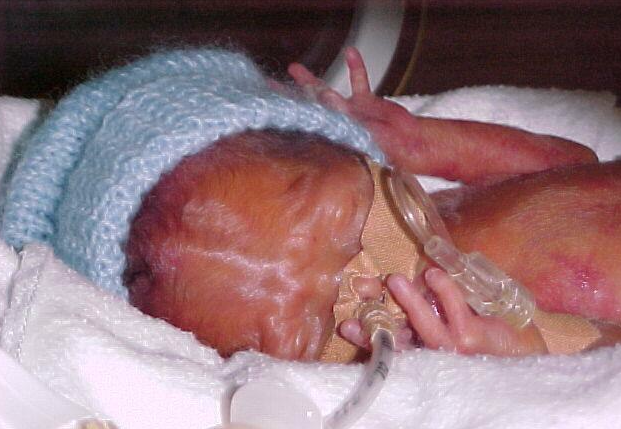 Caleb
235 weeks
650 gm
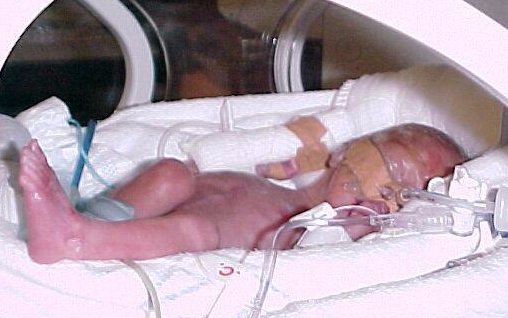 Ashleigh
235 weeks
610 gm
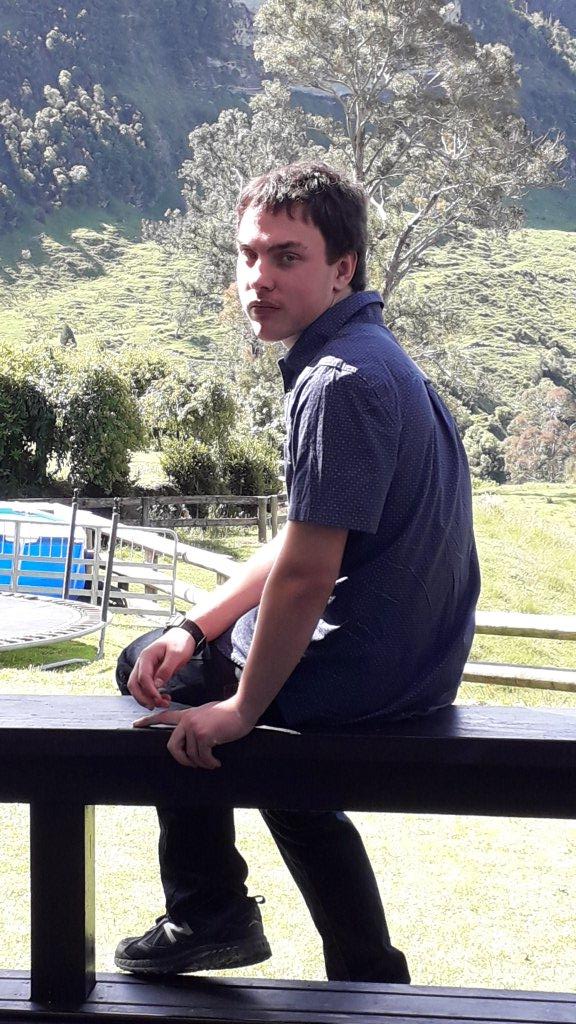 Aged 18
Ashleigh
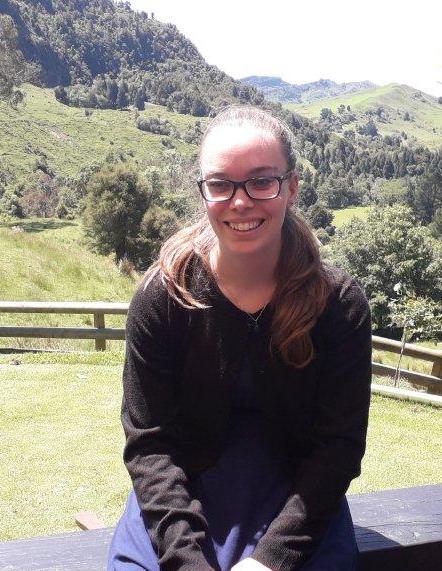 Caleb
Survival to discharge of babies admitted to NICU
France, NZ and NWH:Comparison of survival of all live-births
Ancel PY et al. Survival and morbidity of preterm children born at 22 through 34 weeks' gestation in France in 2011: results of the EPIPAGE-2 cohort study. JAMA Pediatr 2015; 169: 230-238

NZ PMMRC Report 2018                         (NZ: Survival to 28 days.  France and NWHZ: survival to discharge home)
Changes over time for 23 week babies
Survival if admitted to NICU
	1995 – 2004: 	11 of 31 	= 35%
	2005 – 2018: 	12 of 20	= 60%
If alive at onset of labour